ΜΑΘΗΜΑ: Η ΕΚΤΙΜΗΣΗ ΤΟΥ ΔΕΡΜΑΤΟΣ (ΚΑΛΥΠΤΗΡΙΟ ΣΥΣΤΗΜΑ)
ΔΙΔΑΣΚΩΝ
ΓΕΩΡΓΙΟΣ ΒΑΣΙΛΟΠΟΥΛΟΣ
Αναπληρωτής  Καθηγητής, RΝ, CSN, Pgcert, M.Εd, M.Sc, Ph.D
ΠΑΝΕΠΙΣΤΗΜΙΟ ΔΥΤΙΚΗΣ ΑΤΤΙΚΗΣ
Οι δερματικές παθήσεις δεν αποτελούν απλά αισθητική ενόχληση, αλλά μπορεί να έχουν έντονη επίδραση στη ζωή ενός ατόμου.
Disfigurement (παραμόρφωση).
Discomfort (δυσφορία).
Disability (αναπηρία).
Depression (κατάθλιψη).
Death (θάνατος).
ΑΝΑΤΟΜΙΑ ΔΕΡΜΑΤΟΣ
ΑΝΑΤΟΜΙΑ ΔΕΡΜΑΤΟΣ
Το δέρμα αποτελείται από τρεις στιβάδες: 
την επιδερμίδα, 
το χόριο 
τον υποδόριο ιστό.
ΑΝΑΤΟΜΙΑ ΔΕΡΜΑΤΟΣ
Η πιο επιφανειακή στιβάδα, η επιδερμίδα, είναι λεπτή, δεν περιέχει αιμοφόρα αγγεία και χωρίζεται περαιτέρω σε δύο στιβάδες: 
μία εξωτερική στιβάδα από νεκρά, κερατινοποιημένα κύτταρα 
μία εσωτερική κυτταρική στιβάδα όπου σχηματίζονται η μελανίνη και η κερατίνη
Η μετανάστευση από την εσωτερική στην εξωτερική στιβάδα χρειάζεται περίπου 1 μήνα.
ΑΝΑΤΟΜΙΑ ΔΕΡΜΑΤΟΣ
Η επιδερμίδα είναι η εξωτερική στιβάδα του δέρματος και αποτελείται κυρίως από κερατινοκύτταρα (περίπου 95% των κυττάρων), περιλαμβάνει όμως και άλλα εξειδικευμένα κύτταρα, όπως μελανοκύτταρα, κύτταρα Langerhans και κύτταρα Merkel.
Οι κύριες λειτουργίες της επιδερμίδας είναι η ύπαρξη ενός φυσικού και βιολογικού φραγμού στο περιβάλλον· η επιδερμίδα αποτρέπει την είσοδο ερεθιστικών παραγόντων, αλλά και την απώλεια ύδατος, ενώ συμβάλλει στη διατήρηση της εσωτερικής ομοιόστασης.
ΑΝΑΤΟΜΙΑ ΔΕΡΜΑΤΟΣ
Η θρέψη της επιδερμίδας βασίζεται στο υποκείμενο χόριο. Το χόριο διαθέτει πλούσια αιμάτωση. Περιέχει συνδετικό ιστό, σμηγματογόνους και ιδρωτοποιούς αδένες, καθώς και θυλάκους τριχών. 
Βαθύτερα μεταπίπτει στον υποδόριο ή λιπώδη ιστό, γνωστό και ως λίπος.
ΑΝΑΤΟΜΙΑ ΔΕΡΜΑΤΟΣ
Γενικότερα τις βλάβες στο δέρμα τις ορίζουμε ως 
Βλάβες μερικής απώλειας δέρματος όταν υπάρχει ιστική απώλεια που αφορά μόνο ένα τμήμα της πχ επιδερμίδα, θηλώδη στιβάδα του χορίου 
Βλάβες ολικής απώλειας δέρματος όταν η βλάβη αφορά την επιδερμίδα και το χόριο.
ΕΠΟΥΛΩΣΗ ΚΑΤΑ ΠΡΩΤΟ ΣΚΟΠΟ
Καθαρό χωρίς παρουσία μικροβιακού φορτίου
Τα χείλη συμπλησιάζουν το ένα το άλλο (χειρουργική τομή) συνήθως με την χρήση ραμμάτων
Χωρίς μεγάλη απώλεια ιστού
ΑΝΑΤΟΜΙΑ ΔΕΡΜΑΤΟΣ
Επούλωση κατά πρώτο σκοπό επισυμβαί νει σε ένα καθαρό τραύμα, όπως το χειρουργικό, που συρράπτεται αμέσως μετά. Πολύ λίγος κοκκιώδης ιστός αναπτύσσεται και η ουλή είναι ελάχιστη.
ΕΠΟΥΛΩΣΗ ΚΑΤΑ ΠΡΩΤΟ ΣΚΟΠΟ
ΕΠΟΥΛΩΣΗ
Αμέσως μετά την κάκωση το τραύμα γεμίζει με αίμα, που θρομβώνεται. Στη συνέχεια αναπτύσσεται φλεγμονή και επιθήλιο καλύπτει την τραυματική επιφάνεια. Βραδύτερα αναπτύσσεται συνδετικός ιστός, που διαμορφώνεται, ώστε να συμπλησιασθούν στερεά οι πλευρές του τραύμα.
Έτσι η επούλωση διακρίνεται στις εξής φάσεις:
	1. Φάση φλεγμονής.
	2. Φάση επιθηλιοποίησης.
	3. Φάση ινοπλασίας και σχηματισμού ουλής.
Οι φάσεις αυτές αρχίζουν ταυτόχρονα μέσα σε λίγα λεπτά από τον τραυματισμό. Η εξέλιξη της επούλωσης διαφέρει αν πρόκειται για κατά πρώτο ή κατά δεύτερο σκοπό.
ΕΠΟΥΛΩΣΗ
Φάση φλεγμονής (1-4 ημέρες)
Αμέσως μετά την κάκωση επισυμβαίνει αγγειοσύσπαση, που σταματά την αιμορραγία. Το αίμα μέσα στο τραύμα πήζει 
Μετά 5-10' ακολουθεί αγγειοδιαστολή και πλάσμα διαφεύγει από τα φλεβίδια στους γύρω ιστούς.
Εξέρχονται επίσης πολυμορφοπύρηνα (ΠΜΝ) και μονοκύτταρα (ΜΝ), που φαγοκυττώνουν τα υπο λείμματα των καταστραμμένων κυττάρων και τα πήγματα.
ΕΠΟΥΛΩΣΗ
Φάση φλεγμονής (1-4 ημέρες)
Στις πρώτες φάσεις αυτής της αντίδρασης προεξάρχουν τα ΠΜΝ, αλλά αν η φλεγμονή διαρκέσει, επικρατούν τα ΜΝ, που συλλέγουν υπολείμματα, τα οποία δεν φαγοκυττώνονται εύκολα από τα ΠΜΝ. 
Στις χρόνιες φλεγμονές συχνότερα είναι τα φαγοκύτταρα που συνενώνονται για να σχηματίσουν γιγαντοκύτταρα. 
Τα μονοκύτταρα μετατρέπονται σε μακροφάγα, που φαγο-κυττώνουν νεκρώματα και καταστρέφουν μικρό-βια. Επιπλέον προάγουν τη σύνθεση κολλαγόνου.
Ελλείψη μακροφάγων ελαττώνει την εναπόθεσηκολλαγόνου στο τραύμα.
ΕΠΟΥΛΩΣΗ
Φάση φλεγμονής (1-4 ημέρες)
Η φλεγμονώδης αντίδραση περιορίζεται αρχι-κά με απόφραξη των λεμφαγγείων με ινική. 
Μέσα σε 2 ημέρες συσσωρεύεται μια γλυκοπρωτεΐνη, η φιμπρονεκτίνη, η οποία προκαλεί συγκόλληση ινοβλαστών, ινικής και κολλαγόνου και εξασφαλίζει τον μόνιμο περιορισμό της αντίδρασης.
ΕΠΟΥΛΩΣΗ
Τα τραυματισμένα κύτταρα ελευθερώνουν στο διάμεσο χώρο ενδοκυττάρια ένζυμα. Η πρώιμη αγγειακή αντίδραση της φλεγμονής (αγγειοδιαστολή και αύξηση της διαπερατότητας) οφείλεται στην ισταμίνη που παράγεται από τα ιστιοκύτταρα και διαρκεί περίπου 30'. Η όψιμη αγγειακή αντίδραση οφείλεται στις προσταγλανδίνες Ε, και Ε2 και αναστέλλεται απότο ακετυλοσαλικυλικό οξύ και την ινδομεθακίνη.
Σημαντικό ρόλο στην προσέλκυση των φαγοκυττάρων και ινοβλαστών στην περιοχή της βλάβης παίζει ο αυξητικός παράγων των αιμοπεταλίων (PDGF).
ΕΠΟΥΛΩΣΗ
Φάση επιθηλιοποίησης
Από τη φάση της έντονης αγγειακής και κυτταρικής αντίδρασης, το επιθήλιο αναγεννάται ταχύτατα και μέσα σε 48 ώρες καλύπτει σαν λεπτό στρώμα ένα καθαρό και ραμμένο τραύμα.
Η επιθηλιοποίηση αρχίζει με μίτωση των βασικών κυττάρων της επιδερμίδας και ακολουθείται από μετανάστευση του επιθηλίου μέσα στα χείλη του τραύματος και πάνω από την τομή. 
Το επιθήλιο μεταναστεύει σαν στρώμα μέχρις ότου συναντήσει άλλα επιθηλιακά κύτταρα, οπότε παύει κάθε κινητικότητα . Καθώς το τραύμα ωριμάζει, το επιθήλιο παχύνεται
ΕΠΟΥΛΩΣΗ
Φάση ινοπλασίας
Μέσα σε 24 ώρες από την κάκωση, πιθανώς κάτω από το ερέθισμα του PDGF, ινοβλάστες από τον υποδόριο ιστό μεταναστεύουν μέσα στο τραύμα ακολουθώντας τις ταινίες της ινικής
Οι ινοβλάστες παράγουν τα δύο κύρια στοι χεία της επούλωσης, το κολλαγόνο και τη θεμέλια ουσία.
ΕΠΟΥΛΩΣΗ
Το κολλαγόνο είναι πρωτεΐνη που αποτελεί τον ινώδη σκελετό των ιστών, στους οποίους δίνει ισχύ και σχήμα. Υπάρχουν επτά διαφορετικοί γενετικά τύποι κολλαγόνου, ανάλογα με την αλληλουχία των αμινοξέων στην άλυσό του. Η προλίνη, η υδροξυπρολινη και η γλυκίνη είναι τα κυριότερα αμινοξέα. Στο δέρμα υπάρχει ο τύπος Ι, στους χόνδρους ο II και στην επιδερμίδα του εμβρύου ο III. Κολλαγόνο παράγεται από το πρωτοκολλαγόνο μέσω υδροξυλίωσης.
Η θεμέλια ουσία είναι η άμορφη βασική ουσία του συνδετικού ιστού και περιέχει νερό, ηλεκτρολύτες, βλεννοπολυσακχαρίτες και πρωτεΐνες. Συμμετέχει στο σχηματισμό και την ωρίμανση του κολλαγόνου.
ΕΠΟΥΛΩΣΗ
Φάση ινοπλασίας
Οι ίνες του κολλαγόνου διαπλέκονται, ώστε να εξασφαλισθεί η στερεή συνένωση των χειλέων του τραύματος. Η μέτρηση της υδροξυπρολίνης στο τραύμα αποτελεί δείκτη της παραγωγής κολλαγόνου, που φθάνει στο μέγιστο της μεταξύ 4ης-12ης ημέρας.
Καθώς το κολλαγόνο ωριμάζει, αυξάνει και η εκτατική δύναμη (tensile strength) του τραύματος. Η ωρίμανση αυτή περιλαμβάνει δύο επεξεργασίες: α) τη διαπλοκή (cross-linking) μέσα στα κύτταρα του κολλαγόνου και μεταξύ των δοκίδων του και β) την επαναδιαμόρφωση της κατεύθυνσης των δεσμίδων του κολλαγόνου.
Έτσι οι τομές του δέρματος επουλώνονται στερεά μέσα σε 2-3 εβδομάδες, τομές κοιλιακής απονευρώσεως σε 6 εβδομάδες, αλλά αυξάνουν σε ισχύ για 6 τουλάχιστον μήνες
ΕΠΟΥΛΩΣΗ
Κατά την επαναδιαμόρφωση (remodeling), υπάρχουσες δεσμίδες διαλύονται από την κολλαγενάση των ιστών, ενώ νέες σχηματίζονται και κατευθύνονται, έτσι ώστε να αντιστέκονται στις γραμμές τάσεως του τραύματος. 
Η διαπλοκή και διασταύρωση μεταξύ των δεσμίδων εξασφαλί ζουν τη στερεή επούλωση. 
Όταν η επούλωση δεν διαταραχθεί, η ωρίμανση του κολλαγόνου και η ενίσχυση του εξαρτώνται από το βάρος που δέχεται. 
Έτσι οι τομές του δέρματος επουλώνο νται στερεά μέσα σε 2-3 εβδομάδες, τομές κοι λιακής απονευρώσεως σε 6 εβδομάδες, αλλά αυξάνουν σε ισχύ για 6 τουλάχιστον μήνες.
ΕΠΟΥΛΩΣΗ ΚΑΤΑ ΔΕΥΤΕΡΟ ΣΚΟΠΟ
Κατά δεύτερο σκοπό επούλωση γίνεται όταν υπάρχει απώλεια ιστού ή όταν το τραύμα δεν συρραφεί, οπότε υπάρχει διάσταση των χειλέων του.
 Σ’ αυτήν αναπτύσσεται άφθονος συνδετικός ιστός, ακολουθεί συρρίκνωση και τέλος το τραύμα κλείνει με επιθηλιοποίηση.
ΕΠΟΥΛΩΣΗ ΚΑΤΑ ΔΕΥΤΕΡΟ ΣΚΟΠΟ
ΕΠΟΥΛΩΣΗ ΚΑΤΑ ΔΕΥΤΕΡΟ ΣΚΟΠΟ
Ανάπτυξη κοκκιώδους ιστού
Κατά την επούλωση αυτή υπάρχει απώλεια ιστού και απομακρυσμένα χείλη τραύματος 
Το εσωτερικό περιβάλλον του σώματος πρέπει να προστατευθεί από εξωτερικά μικρόβια ή τοξίνες και τα χείλη του τραύματος να συμπλησιασθούν όσο το δυνατόν καλύτερα. 
Αυτό  γίνεται με την ταυτόχρονη ανάπτυξη κοκκιώδους ιστού και συρρίκνωσης του τραύματος.
ΕΠΟΥΛΩΣΗ ΚΑΤΑ ΔΕΥΤΕΡΟ ΣΚΟΠΟ
Ανάπτυξη κοκκιώδους ιστού
Ένα ανοικτό τραύμα δεν κινδυνεύει από σοβαρή λοίμωξη, διότι υπάρχει ελεύθερη απομάκρυνση των νεκρωμένων κυττάρων και ανάπτυξη κοκκιώδους ιστού. 
Η ανάπτυξη του ιστού αυτού είναι μια παραλλαγή της φλεγμονώδους αντιδράσεως, που προφυλάσσει από την εισβολή μικροβίων και παρέχει μια υγιή βάση για επιθηλιακή κάλυψη.
ΕΠΟΥΛΩΣΗ ΚΑΤΑ ΔΕΥΤΕΡΟ ΣΚΟΠΟ
Ανάπτυξη κοκκιώδους ιστού
Αρχικά το τραύμα είναι γεμάτο από πήγματα και ινική. Αρχίζει ο καθαρισμός από φαγοκύτταρα. Εμφανίζονται άφθονα νεόπλαστα τριχοειδή και ινοβλάστες. Από τα τριχοειδή παράγονται λυτικά ένζυμα, που διασπούν την ινική και επιτρέπουν την ταχεία ανάπτυξη δικτύου. Σχηματίζονται αγγειακά τόξα, που παρέχουν αίμα και θρεπτικές ουσίες καθώς και κοκκιοκύτταρα και μονοκύτταρα για την απομάκρυνση νεκρωμάτων και πηγμάτων. 
Τα άφθονα πολυμορφοπύρηνα στο διάμεσο ιστό παρέχουν άμυνα εναντίον της λοίμωξης και ευθύνονται για την πυώδη έκκριση. Άφθονοι ινοβλάστες εμφανίζονται επίσης και αρχίζουν την εναπόθεση κολλαγόνου. 
Μέσα σε 4-6 ημέρες το τραύμα καλύπτεται από υγιή ροδόχροο κοκκιώδη ιστό, που αποτελεί τη βάση για το επιθήλιο που προχωρεί από τα χείλη του τραύματος.
ΣΥΣΤΟΛΗ ΤΟΥ ΤΡΑΥΜΑΤΟΣ
Η συστολή (contraction) είναι επεξεργασία με την οποία επέρχεται ελάττωση του μεγέθους του τραύματος, όταν υπάρχει απώλεια ιστού. 
Η συστολή γίνεται νωρίς στην πορεία της επούλωσης και διαφέρει από τη ρίκνωση (contracture) ή ουλοποίηση, που προκαλεί ελάττωση του μεγέθους της ουλής και επομένως εμφανίζεται όψιμα.
ΕΠΟΥΛΩΣΗ ΚΑΤΑ ΔΕΥΤΕΡΟ ΣΚΟΠΟ
Στην επούλωση κατά δεύτερο σκοπό πρέπει να διακρίνουμε και μια κατηγορία τραυμάτων, όπου η καταστροφή του δέρματος δεν αφορά όλο του το πάχος (εγκαύματα ή τραύματα μερικού πάχους). 
Στις περιπτώσεις αυτές η επούλωση γίνεται μόνο με την επιθηλιοποίηση. 
Το επιθήλιο αυτό αναπτύσσεται όχι μόνο από τα χείλη του τραύματος αλλά και από τα εξαρτήματα του δέρματος, όπως το επιθήλιο των θυλάκων των τριχώνκαι των πόρων των σμηγματογόνων αδένων. 
Η ουλή που προκύπτει στις περιπτώσεις αυτές είναι κατά κανόνα καλής ποιότητας χωρίς ρίκνωση
ΕΠΟΥΛΩΣΗ ΚΑΤΑ ΤΡΙΤΟ ΣΚΟΠΟ
'Οταν το τραύμα συγκλεισθεί 4-5 ημέρες μετά τον τραυματισμό, η επούλωση γίνεται κατά τρίτο σκοπό. Αρχικά το τραύμα αφήνεται ανοικτό λόγω λοίμωξης, μετά την υποχώρηση της οποίας συρράπτεται.
ΠΑΡΑΓΟΝΤΕΣ ΑΝΑΣΤΑΛΤΙΚΟΙΤΗΣ ΕΠΟΥΛΩΣΗΣ
Ισχαιμία.
Αιμάτωμα
Λοίμωξη.
Κακή χειρουργική τεχνική. 
Ακτινοβολία.
ΠΑΡΑΓΟΝΤΕΣ ΑΝΑΣΤΑΛΤΙΚΟΙΤΗΣ ΕΠΟΥΛΩΣΗΣ
Ηλικία. 
Κακή διατροφή. 
Διαβήτης. 
Στεροειδή.
Κυτταροτοξικά φάρμακα.
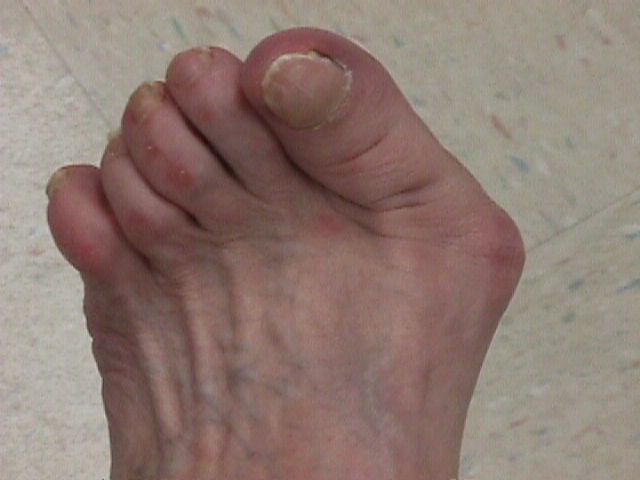 ΔΙΑΒΗΤΙΚΟ -ΝΕΥΡΟΠΑΘΗΤΙΚΟ ΠΟΔΙ
[Speaker Notes: This patient has a marked Hallux valgus deformity and early hammer-toe deformities from diabetic motor neuropathy.  Note the areas of persistent erythema over pressure points on the first MTP joint and on the dorsums of the proximal phalanges.  This patient requires a modification of shoe gear to relieve pressure and prevent callus and ulcer formation.]
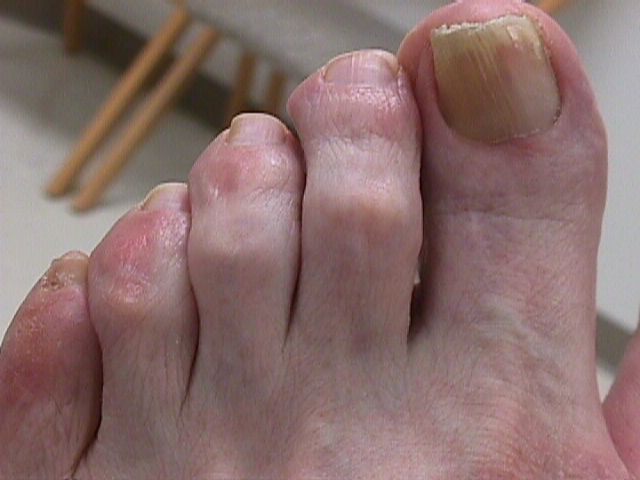 ΔΙΑΒΗΤΙΚΟ -ΝΕΥΡΟΠΑΘΗΤΙΚΟ ΠΟΔΙ
[Speaker Notes: In this patient with early hammer and claw-toe deformities there are areas of persistent erythema on the dorsum of the proximal phalanges caused by excessive pressure from poorly-fitted shoe gear.]
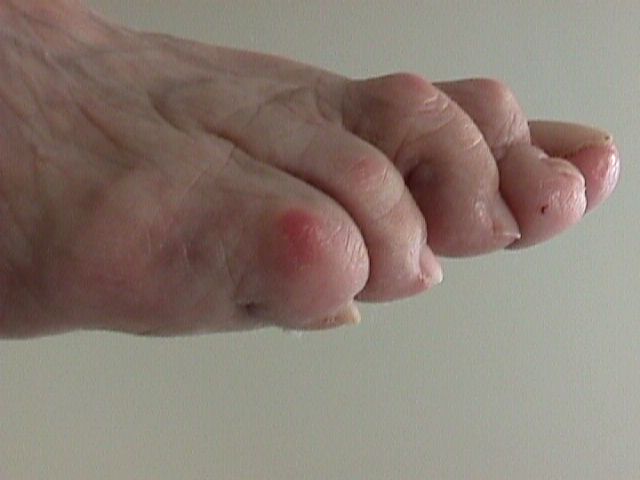 ΣΦΥΡΟΔΑΚΤΥΛΙΑ ΣΕ ΔΠ
[Speaker Notes: This patient has much more severe hammer and claw-toe deformities.  There are areas of persistent erythema on the dorsum of the fourth and fifth toes.  However, the consequences of the ill-fitting shoe gear have now progressed to marked callus formation at the peak of the hammer toe deformities on the dorsum of the second and third toes.]
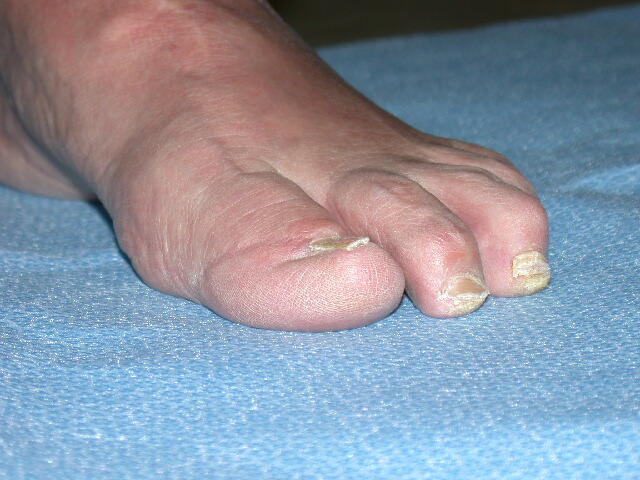 ΓΑΜΨΟΔΑΚΤΥΛΙΑ ΣΕ ΔΠ
[Speaker Notes: This patient has significant hammer and claw-toe deformities.  The claw-toes have resulted in the build-up of significant callus on the tips of the toes.  Unless the patient’s shoe gear is modified, these calluses are at high risk to ulcerate in the future.]
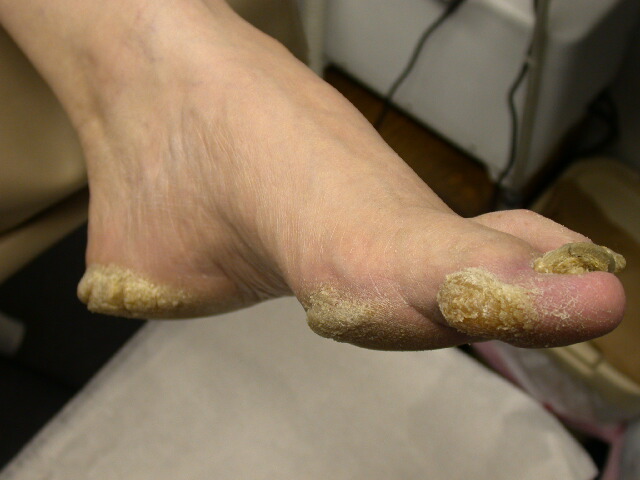 ΔΠ
[Speaker Notes: This patient has a pes cavus or high plantar arch deformity that has resulted in pressure points and callus formation over the heels, metatarsal heads, and along the medial aspect of the great toe.  Extensive callus increases the subcutaneous pressure immediately beneath the callus and can result in a subcutaneous hemorrhage, the so-called “pre-ulcer.”  Note also this patient’s extensive nail pathology.]
ΚΑΚΟΗΘΕΣ ΜΕΛΑΝΩΜΑ
Υπάρχουν αρκετά προειδοποιητικά σημεία που μπορεί να υποδεικνύουν κακόηθες μελάνωμα (Page, 2006):
Νέοι ή προϋπάρχοντες σπίλοι που μεγαλώνουν.
Αλλάζει το σχήμα του σπίλου· εάν υπάρχει μεταβολή στις παρυφές του σπίλου, αν αποκτούν ακανόνιστο σχήμα.
Αλλάζει το χρώμα του σπίλου – γίνεται πιο σκούρος ή αποκτά πολλαπλές αποχρώσεις.
Ο σπίλος γίνεται κνησμώδης ή επώδυνος.
Εάν αρχίσει να αιμορραγεί ή εφελκιδοποιείται.
Εάν υπάρχει περιβάλλουσα ή υποκείμενη φλεγμονή
ΚΑΛΟΗΘΗΣ ΣΠΙΛΟΣ
ΜΕΛΑΝΩΜΑ
ΜΕΛΑΝΩΜΑ
ΜΕΛΑΝΩΜΑ
ΚΑΚΟΗΘΕΣ ΜΕΛΑΝΩΜΑ
Λήψη βιοψιών από τη βλάβη και η ιστολογική τους εξέταση.
Η δερματοσκόπηση αποσκοπεί στην εξέταση της βλάβης. Πρόκειται για μία ανώδυνη εξέταση που παρέχει τη δυνατότητα μεγέθυνσης της περιοχής έως δέκα φορές. 
Επείγουσες ενέργειες απαιτούνται εάν υπάρχει η υποψία ότι η βλάβη είναι καρκινική· η βλάβη μετράται και συχνά φωτογραφείται ώστε να γίνονται συγκρίσεις με μελλοντικά στάδια.
ΒΑΣΙΚΟΚΥΤΤΑΡΙΚΟ ΚΑΡΚΙΝΩΜΑ ΚΑΙ ΠΛΑΚΩΔΕΣ ΚΑΡΚΙΝΩΜΑ
Το βασικοκυτταρικό καρκίνωμα είναι ένας τύπος καρκίνου της επιδερμίδας. 
Εξελίσσεται αργά και εμφανίζεται συνήθως στο πρόσωπο. 
Το πλακώδες καρκίνωμα δημιουργείται συνήθως στις εξωτερικές στιβάδες του δέρματος. 
Εμφανίζεται συχνά ως εφελκιδοποιημένη ή φολιδωτή πλάκα στο δέρμα διαμέτρου μεγαλύτερης από 1 cm (αλλά μπορεί να είναι και μικρότερη)· δεν επουλώνεται. 
Και οι δύο αυτοί τύποι καρκίνου καλούνται μη μελανωματικοί καρκίνοι του δέρματος.
ΒΑΣΙΚΟΚΥΤΤΑΡΙΚΟ ΚΑΡΚΙΝΩΜΑ ΚΑΙ ΠΛΑΚΩΔΕΣ ΚΑΡΚΙΝΩΜΑ
Συνήθως εμφανίζονται σε εκτεθειμένες περιοχές του σώματος, όπως:
Στο πρόσωπο.
Στον τράχηλο.
Στα αυτιά.
Στα αντιβράχια.
Στα δάκτυλα.
Στις άκρες χείρες.
ΒΑΣΙΚΟΚΥΤΤΑΡΙΚΟ ΚΑΡΚΙΝΩΜΑ ΚΑΙ ΠΛΑΚΩΔΕΣ ΚΑΡΚΙΝΩΜΑ
ΕΚΖΕΜΑ
Σύμφωνα με τους Mitchell και Kennedy (2006), ο όρος eczema προέρχεται από την ελληνική λέξη έκζεμα (εκ + ζέω) και σημαίνει υπερχείλιση λόγω βρασμού. 
Οι όροι έκζεμα και δερματίτιδα χρησιμοποιούνται ως συνώνυμοι· μπορούν να περιγραφούν ως οξείες ή χρόνιες καταστάσεις (Waugh και Grant, 2006) και η βαρύτητά τους ποικίλλει.
ΕΚΖΕΜΑ
Οι Wolff και συν. (2005) περιγράφουν τα χαρακτηριστικά τόσο του οξέος όσο και του χρόνιου εκζέματος. 
Το οξύ έκζεμα χαρακτηρίζεται από:
Kνησμό.
Ερύθημα.
Σχηματισμό φυσαλίδων.
Eνώ το χρόνιο έκζεμα από:
Kνησμό.
Ξηροδερμία.
Λειχηνοποίηση: Πάχυνση του δέρματος ως αποτέλεσμα χρόνιου κνησμού.
Υπερκεράτωση: Παράγεται αυξημένη ποσότητα κερατίνης με αποτέλεσμα πάχυνση του δέρματος.
Δημιουργία ραγάδων.
ΕΝΔΟΓΕΝΕΣ ΕΚΖΕΜΑΑΤΟΠΙΚΟ ΕΚΖΕΜΑ
Η κατάσταση αυτή χαρακτηρίζεται ως χρόνια υποτροπιάζουσα φλεγμονώδης διαταραχή του δέρματος· ο ασθενής αισθάνεται φαγούρα και ξύνει ένα ερυθρό εξάνθημα που εμφανίζεται συχνά σε δερματικές πτυχές όπως στους αγκώνες και πίσω από τα γόνατα. 
Άλλα χαρακτηριστικά είναι:
Εφελκιδοποίηση.
Απολέπιση.
Σχισμές (ραγάδες). 
Οίδημα του δέρματος.
ΕΝΔΟΓΕΝΕΣ ΕΚΖΕΜΑΑΤΟΠΙΚΟ ΕΚΖΕΜΑ
ΕΝΔΟΓΕΝΕΣ ΕΚΖΕΜΑΑΤΟΠΙΚΟ ΕΚΖΕΜΑ
ΕΝΔΟΓΕΝΕΣ ΕΚΖΕΜΑΑΤΟΠΙΚΟ ΕΚΖΕΜΑ
ΕΝΔΟΓΕΝΕΣ ΕΚΖΕΜΑΑΤΟΠΙΚΟ ΕΚΖΕΜΑ
ΕΝΔΟΓΕΝΕΣ ΕΚΖΕΜΑΔΙΣΚΟΕΙΔΕΣ ΕΚΖΕΜΑ
Η αιτιολογία αυτού του τύπου εκζέματος, το οποίο ονομάζεται επίσης νομισματοειδές έκζεμα, είναι άγνωστη. 
Εμφανίζει δύο κορυφώσεις το χρόνο, το φθινόπωρο και το χειμώνα (Wolff και συν., 2005), και είναι συχνότερο στα άτομα μέσης και μεγαλύτερης ηλικίας· συνήθως διαρκεί μερικές μόνο εβδομάδες (Page, 2006). 
Χαρακτηριστικά η νόσος εκδηλώνεται με νομισματοειδείς πλάκες με μικρές βλατίδες και φυσαλίδες πάνω σε ερυθηματώδη βάση, συχνότερα στα κάτω άκρα.
ΕΝΔΟΓΕΝΕΣ ΕΚΖΕΜΑΔΙΣΚΟΕΙΔΕΣ ΕΚΖΕΜΑ
ΕΝΔΟΓΕΝΕΣ ΕΚΖΕΜΑΣΜΗΓΜΑΤΟΡΡΟΪΚΟ ΕΚΖΕΜΑ
Κυρίως προσβάλλονται οι τριχωτές περιοχές του σώματος, ενώ ο ασθενής αναφέρει αίσθημα κνησμού και εμφανίζει εξέρυθρο λεπιδώδες εξάνθημα (Mitchell και Kennedy, 2006). 
Η νόσος είναι συχνότερη στους άνδρες και μπορεί να σχετίζεται με ανοσοκατασταλμένους ασθενείς, όπως ασθενείς με τον ιό ανοσοανεπάρκειας του ανθρώπου (HIV). 
Αυτός ο τύπος εκζέματος μπορεί να επιπλακεί μετά από μυκητιασική λοίμωξη.
ΕΝΔΟΓΕΝΕΣ ΕΚΖΕΜΑΣΜΗΓΜΑΤΟΡΡΟΪΚΟ ΕΚΖΕΜΑ
ΕΝΔΟΓΕΝΕΣ ΕΚΖΕΜΑΚΙΡΣΟΕΙΔΕΣ ΕΚΖΕΜΑ
Αυτός ο τύπος εκζέματος εμφανίζεται κυρίως στα κάτω άκρα και συχνά σε συνδυασμό με κιρσώδη έλκη (Page, 2006). 
Η αιτιολογία σχετίζεται με χρόνια φλεβική στάση· συχνά η πάσχουσα περιοχή γίνεται εξέρυθρη και κνησμώδης και ο ασθενής μπορεί επίσης να εμφανίζει φλεβικούς κιρσούς και οίδημα (Gawkrodger, 2003).
ΕΚΖΕΜΑ-ΔΙΑΓΝΩΣΗ
Διαγνωστικές εξετάσεις είναι:
Αιματολογικές εξετάσεις.
Δερματικές δοκιμασίες.
Αλλεργιολογικές εξετάσεις.
ΕΚΖΕΜΑ-ΔΙΑΓΝΩΣΗ
ΕΞΩΓΕΝΕΣ ΕΚΖΕΜΑ
Σε βιομηχανοποιημένες περιοχές, το εξωγενές έκζεμα είναι συχνό (Mitchell και Kennedy, 2006· Page, 2006). 
Συνήθως αυτός ο τύπος εκζέματος εκθύεται στα σημεία επαφής και η κλινική εικόνα του ασθενούς εξαρτάται από την αιτία του ερεθιστικού παράγοντα. 
Το ανοσοποιητικό σύστημα αντιδρά υπέρμετρα σε μία ουσία που είναι κατά τα άλλα αβλαβής.
ΕΞΩΓΕΝΕΣ ΕΚΖΕΜΑ
Υπάρχουν πολλοί ερεθιστικοί παράγοντες που μπορούν να προκαλέσουν αλλεργική δερματίτιδα εξ επαφής, όπως σκουλαρίκια ή κοσμήματα που περιέχουν νικέλιο με αποτέλεσμα την εκδήλωση υπερευαισθησίας· αρώματα και καλλυντικά δυνατόν επίσης να προκαλέσουν δερματίτιδα εξ επαφής.
Δερματίτιδα μπορεί να προκληθεί από γάντια μίας χρήσης, οπότε προκαλείται αλλεργιογόνος αντίδραση· στην περίπτωση αυτή συνιστάται η χρήση υποαλλεργικών γαντιών μίας χρήσης του εμπορίου.
ΕΞΩΓΕΝΕΣ ΕΚΖΕΜΑ
Eπαγγέλματα που θεωρούνται υψηλού κινδύνου είναι:
Κομμωτές.
Υπεύθυνοι τροφοδοσίας.
Επαγγελματίες της υγείας.
Tυπογράφοι.
Mηχανικοί.
Aγρότες.
Kηπουροί.
Aσχολούμενοι με τις κατασκευές.
Eργαζόμενοι στην καθαριότητα.
ΕΚΖΕΜΑΝΟΣΗΛΕΥΤΙΚΗ ΦΡΟΝΤΙΔΑ
Η φροντίδα και αντιμετώπιση των διαφόρων τύπων εκζέματος είναι παρόμοια. 
Στο ατοπικό έκζεμα μία από τις κύριες επιπλοκές είναι η λοίμωξη (βακτηριακή και μυκητιασική), ειδικά σε περιοχές του δέρματος που είναι σκληρές ή έχουν ραγεί.
 Όταν το δέρμα μολυνθεί, δημιουργούνται φλύκταινες με πρασινόχροο ή κιτρινόχροο περιεχόμενο· ο ασθενής μπορεί να αισθάνεται κακουχία και να έχει πυρετό. 
Ο ρόλος του νοσηλευτή στις περιπτώσεις αυτές είναι η πρόληψη της λοίμωξης και αυτό μπορεί να επιτευχθεί με εκπαίδευση του ασθενούς, εξηγώντας του πώς μπορεί να προκληθεί η λοίμωξη και πως μπορεί να επεκταθεί με το ξύσιμο.
ΕΚΖΕΜΑΝΟΣΗΛΕΥΤΙΚΗ ΦΡΟΝΤΙΔΑ
Ο νοσηλευτής πρέπει να διερευνά μαζί με τον ασθενή τι προκαλεί ή επιδεινώνει το έκζεμα· με βάση τις απαντήσεις στα ερωτήματα αυτά ο νοσηλευτής μπορεί να προτείνει ορισμένες εξετάσεις στον ασθενή, όπως δερματική δοκιμασία (δερματοαντιδράσεις). 
Εάν ταυτοποιηθεί υπεύθυνο αλλεργιογόνο ή ερεθιστικός παράγοντας, τότε αυτά θα πρέπει κατά το δυνατό να αποφεύγονται.
ΕΚΖΕΜΑΝΟΣΗΛΕΥΤΙΚΗ ΦΡΟΝΤΙΔΑ
Απομακρύνετε, εάν είναι δυνατό, τον υπεύθυνο ερεθιστικό ή αλλεργιογόνο παράγοντα που προκαλεί την αντίδραση αντισώματος-αντιγόνου.
Προσφέρετε υποστήριξη στον ασθενή και την οικογένειά του εκπαιδεύοντάς τους και ενισχύοντας τα κίνητρά τους. 
Εάν το έκζεμα είναι, για παράδειγμα, κιρσοειδές έκζεμα, συνιστάται στον ασθενή να φοράει ελαστικές κάλτσες ή, εάν ενδείκνυται και είναι εφικτό, μπορεί να χρειαστεί χειρουργική επέμβαση.
ΕΚΖΕΜΑΝΟΣΗΛΕΥΤΙΚΗ ΦΡΟΝΤΙΔΑ
Κρέμες, αλοιφές και έλαια δυνατόν να χρησιμοποιηθούν ως μαλακτικά για την καταπολέμηση της ξηρότητας και του αισθήματος κνησμού που προκαλεί η νόσος.
Υδατικές κρέμες μπορούν να χρησιμοποιηθούν αντί για σαπούνι. 
Τα σαπούνια δυνατόν να επιδεινώσουν την ξηρότητα του δέρματος. 
Αρωματισμένα προϊόντα πρέπει να αποφεύγονται.
Εάν επισυμβεί λοίμωξη, μπορεί να πρέπει να συνταγογραφηθούν αντιβιοτικά ή αντιμυκητιασικά φάρμακα. 
Τα φάρμακα αυτά χορηγούνται συνήθως συστηματικά, αλλά δυνατόν να χρησιμοποιηθούν και τοπικά.
ΕΚΖΕΜΑΝΟΣΗΛΕΥΤΙΚΗ ΦΡΟΝΤΙΔΑ
Σε μερικές περιπτώσεις μπορεί να χρησιμοποιηθούν τοπικά σκευάσματα στεροειδών για τη μείωση της φλεγμονής, όμως τα σκευάσματα αυτά πρέπει να χρησιμοποιούνται με προσοχή και όχι για χρονικό διάστημα μεγαλύτερο από το απολύτως απαραίτητο.
Υπάρχουν τοπικά σκευάσματα που περιέχουν συνδυασμούς αντιβιοτικών και στεροειδών, όμως αυτά πρέπει να χρησιμοποιούνται για μικρά χρονικά διαστήματα.
Δυνατόν να χρησιμοποιηθούν αντιϊσταμινικά.
ΕΚΖΕΜΑΝΟΣΗΛΕΥΤΙΚΗ ΦΡΟΝΤΙΔΑ
Άλλα ζητήματα που πρέπει να έχει υπόψη ο νοσηλευτής είναι:
Να ενθαρρύνει την κατάκλιση, καθώς ο ύπνος μπορεί να είναι δύσκολος για μερικούς ασθενείς.
Πιθανόν να απαιτούνται διατροφικές συμβουλές εάν το υπεύθυνο αλλεργιογόνο είναι τροφή· συνιστάται παραπομπή σε διαιτολόγο.
Κατά τη χρήση των φαρμάκων ο νοσηλευτής πρέπει σε όλες τις περιπτώσεις να φοράει γάντια, όχι μόνο για τη μείωση του κίνδυνου μετάδοσης λοιμώξεων, αλλά και για την αποφυγή απορρόφησης από τα χέρια του των φαρμάκων του ασθενούς.
ΨΩΡΙΑΣΗ
Είναι μία μη λοιμώδης, φλεγμονώδης διαταραχή που μπορεί να εκδηλωθεί με εξέρυθρες, επηρμένες, σαφώς περιγεγραμμένες πλάκες με λευκωπά-αργυρόχροα λέπια (Mitchell και Kennedy, 2006).
Η πάθηση μπορεί να ποικίλλει από ήπια έως σοβαρή. 
Η αιτιολογία είναι άγνωστη.
Ο ασθενής δυνατόν επίσης να εμφανίζει κνησμό. 
Εάν ξύσει τις βλάβες, τα λέπια απορρίπτονται εύκολα. 
Το αίσθημα κνησμού εντοπίζεται συχνότερα στη ράχη, τους αγκώνες, τα γόνατα και το τριχωτό της κεφαλής. 
Αυτή η δερματική νόσος μπορεί επίσης να προκαλέσει αισθήματα ντροπής και "βρωμιάς" στον ασθενή.
ΨΩΡΙΑΣΗ
ΨΩΡΙΑΣΗ
ΨΩΡΙΑΣΗ
ΨΩΡΙΑΣΗ
ΨΩΡΙΑΣΗ
ΨΩΡΙΑΣΗ
ΨΩΡΙΑΣΗ
Σε παθοφυσιολογικό επίπεδο, τα κύτταρα της βασικής στιβάδας της επιδερμίδας αναπαράγονται και η ταχύτερη προς τα άνω κίνηση των κυττάρων αυτών μέσω της επιδερμίδας οδηγεί σε ατελή ωρίμανση της ανώτερης στιβάδας (Waugh και Grant, 2006)· υπάρχει υπερπαραγωγή των κυττάρων του δέρματος. 
Μερικές φορές η ψωρίαση συνδυάζεται με αρθρίτιδα, οπότε καλείται ψωριασική αρθροπάθεια. 
Το εξάνθημα που μπορεί να παρατηρηθεί σε ψωρίαση εμφανίζεται όταν ο ασθενής εκδηλώνει επεισόδιο αρθρίτιδας.
Τριάντα πέντε τοις εκατό των ασθενών με τη νόσο αυτή έχουν οικογενειακό ιστορικό (Mitchell και Kennedy, 2006)·
ΨΩΡΙΑΣΗ
Εκλυτικοί/επιβαρυντικοί παράγοντες: 
Λοίμωξη (στρεπτοκοκκική λοίμωξη του φάρυγγα).
Φάρμακα, κυρίως ανθελονοσιακά, αντικαταθλιπτικά, β-αποκλειστές.
Η ηλιακή ακτινοβολία (μπορεί να βοηθήσει ή να επιδεινώσει).
Ορμόνες – η ψωρίαση μπορεί να βελτιωθεί ή να επιδεινωθεί κατά την κύηση ή την έμμηνο ρύση.
Ψυχολογικό stress, όπως απώλεια αγαπημένου προσώπου, διαζύγιο ή προετοιμασία για εξετάσεις.
Τραύμα, όπως έγκαυμα, η περιοχή μίας κάκωσης ή μία χειρουργική ουλή.
ΨΩΡΙΑΣΗ
Βιοψία δέρματος, δερματικό επίχρισμα, φαρυγγικό επίχρισμα, αιματολογικές εξετάσεις, αλλά και η κλινική εξέταση είναι απαραίτητα για την επιβεβαίωση της διάγνωσης (Page, 2006). 
Η θεραπεία περιλαμβάνει, εκτός των άλλων, ψυχολογική υποστήριξη για τον ασθενή και την οικογένειά του.
Υπάρχουν διάφορες τοπικές θεραπείες για την αντιμετώπιση της ψωρίασης. 
Ο νοσηλευτής οφείλει να ενθαρρύνει και να προτρέπει τον ασθενή να εφαρμόζει τις θεραπείες αυτές και να τηρεί σχολαστικά τη θεραπευτική αγωγή. Ακολουθεί μία λίστα τοπικών θεραπειών.
ΨΩΡΙΑΣΗ
Πρέπει να σημειωθεί ότι όποια θεραπεία και αν επιλέγεται, δεν πρόκειται για θεραπεία ίασης της νόσου, ενώ δεν υπάρχει μία θεραπευτική αγωγή που να είναι κατάλληλη για όλους τους ασθενείς με ψωρίαση, απαιτείται δηλαδή εξατομικευμένη προσέγγιση (Mitchell και Kennedy, 2006):
Μαλακτικά για τη λίπανση του δέρματος, τη διευκόλυνση της απολέπισης και την ανακούφιση του ασθενούς.
Αλοιφή πίσσας – τα σκευάσματα αυτά έχουν αντικνησμώδη και αντιφλεγμονώδη δράση (τα σκευάσματα αυτά δυνατόν να αφήσουν στίγματα στα ρούχα).
Διθρανόλη – το σκεύασμα αυτό χρησιμοποιείται για την καταστολή του κυτταρικού πολλαπλασιασμού.
ΨΩΡΙΑΣΗ
Ανάλογα της βιταμίνης D, όπως καλσιποτριόλη, τακαλσιτόλη και καλσιτριόλη· μεταξύ άλλων, αναστέλλουν τον κυτταρικό πολλαπλασιασμό.
Φωτοθεραπεία μπορεί να χρησιμοποιηθεί για την αναστολή της κυτταρικής διαίρεσης σε ορισμένες μορφές ψωρίασης.
Μεθοτρεξάτη – το φάρμακο αυτό χρησιμοποιείται συχνά στη θεραπεία του καρκίνου· αναστέλλει την κυτταρική διαίρεση.
Ρετινοειδή – τα σκευάσματα αυτά τροποποιούν τη δραστηριότητα της επιδερμίδας.
Στεροειδή – χρησιμοποιούνται μόνο για μικρό χρονικό διάστημα.